SECTOR WORKSHOPPart One
Current Custodians

Saturday 14 May 2016
AGENDA
FUNDING ARRANGEMENTS
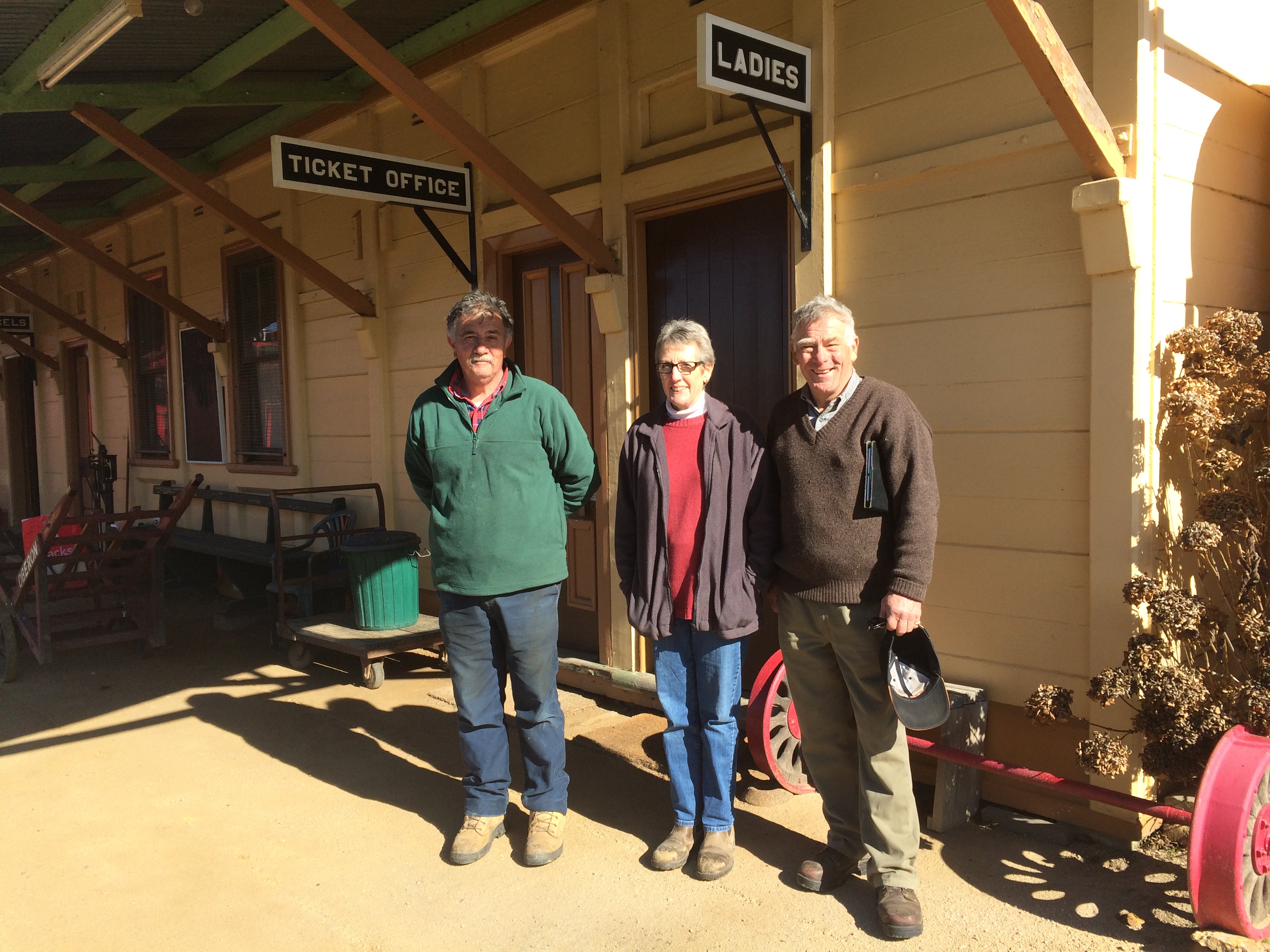 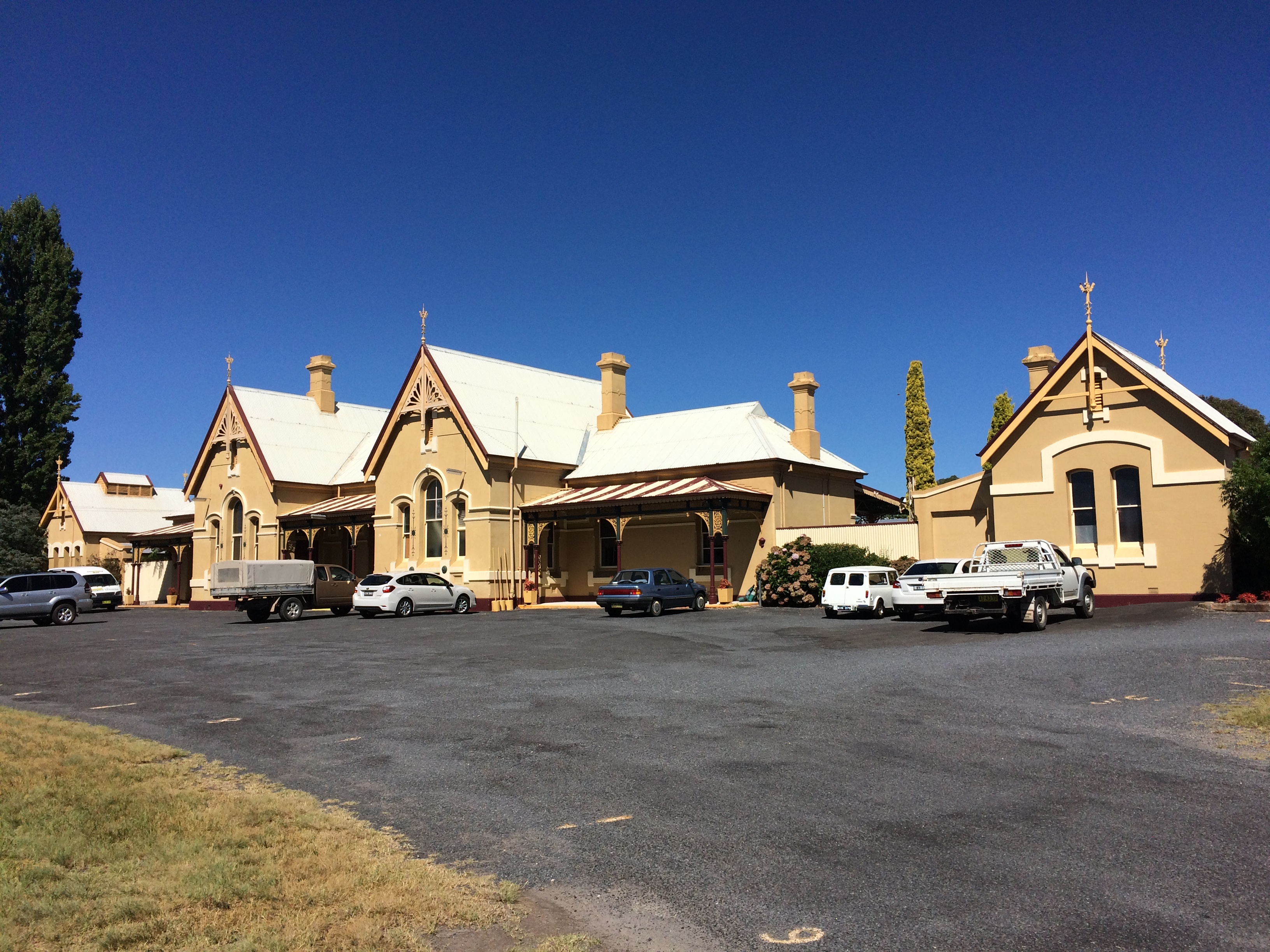 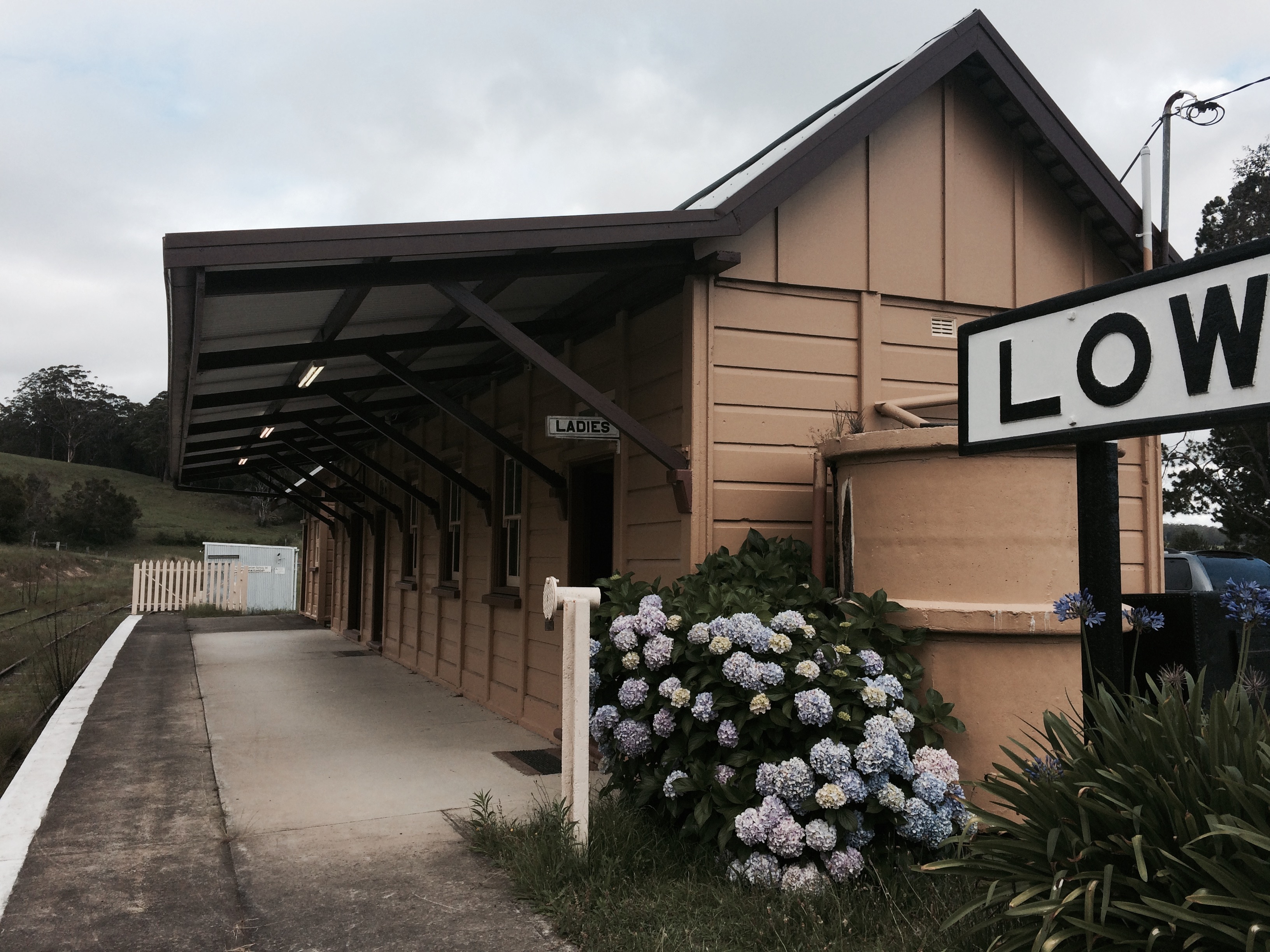 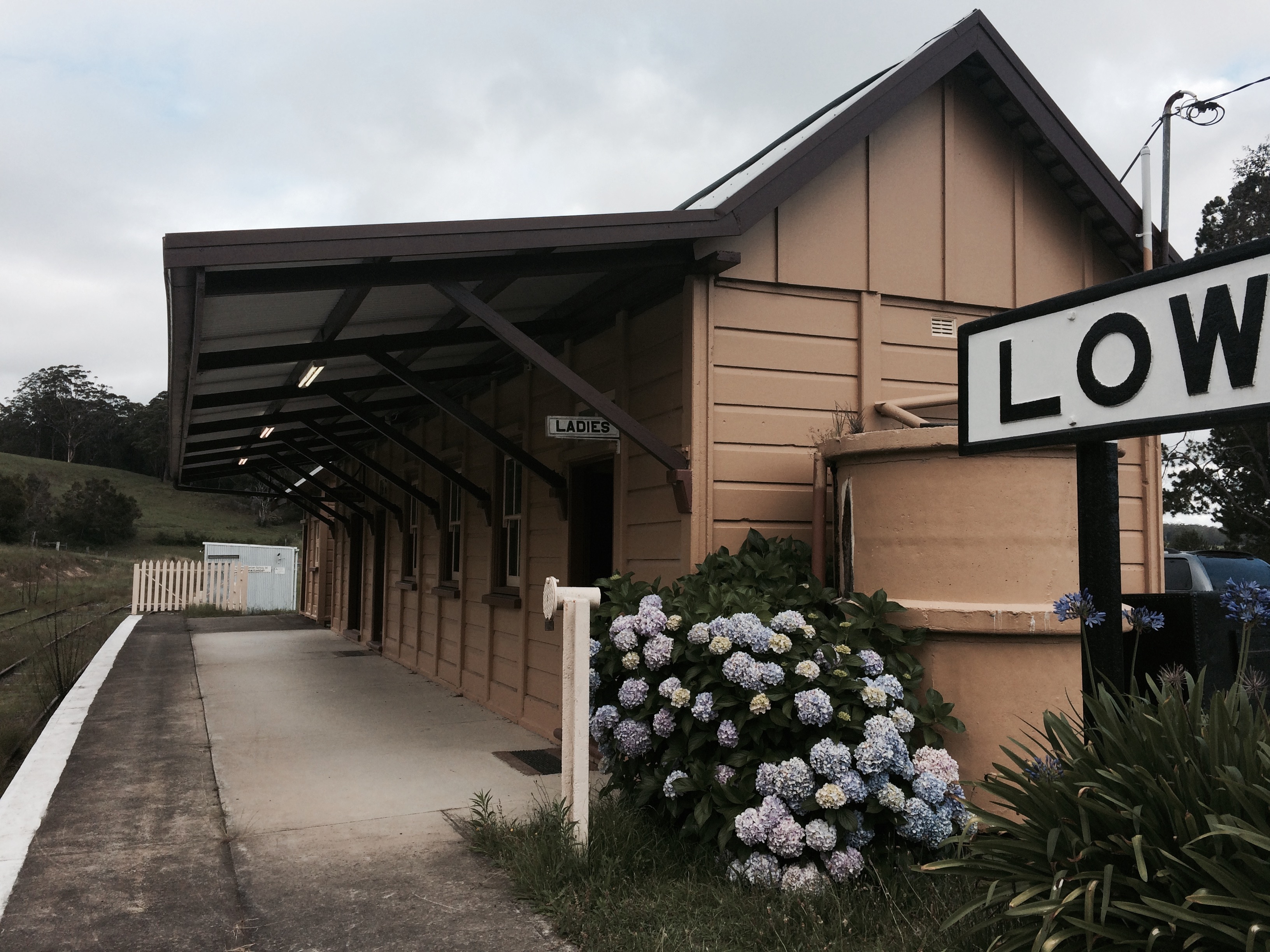 INDEPENDENT FUNDING AND ADVISORY PANEL
IFAP will ensure that decisions made about the heritage sector in NSW are made in a fair, transparent and impartial manner and in accordance with Government policies.

Key functions:
Review and endorse the Master Heritage Asset Management Plan prepared by THNSW 
Review and endorse the Consolidated Heritage Works Plan
Review and endorse grants allocations under the Transport Heritage Grants Program
Determine eligibility for government subsidies for National Rail Safety Regulator accreditation fees and Public Liability insurance
Provide advice on any other existing or emerging issues relating to transport heritage in NSW
INDEPENDENT FUNDING AND ADVISORY PANEL
Christine Wright
Diane Leeson
Stuart Coppock
John Minchin
ROLES AND RESPONSIBILITIES
FUNDING PROCESS (in a normal year)
FUNDING TIMETABLE for this year only
CUSTODY MANAGEMENT AGREEMENTS
Purpose of agreements: 
Ensure clarity – who is responsible for what
Ensure protection of objects and buildings
Ensure heritage significance is maintained
AGREEMENTS ARE APPROVED BY IFAP.
CUSTODY MANAGEMENT AGREEMENTS
CUSTODY MANAGEMENT AGREEMENTS
INFRASTRUCTURE
Track
Buildings
Grounds
State-owned assets only (THNSW has no private infrastructure.) No new fixed infrastructure assets are available. Fixed infrastructure may be eligible for S2 funding, subject to IFAP approval.
CUSTODY MANAGEMENT AGREEMENTS/LOANS
MOVABLE OBJECTS
Spare parts
Display objects (rolling stock and small objects)
Operating objects (rolling stock, platform seats, ticket punches etc)
These types of agreements may  be available for THNSW member-owned objects as well as State-owned objects. State-owned objects only may be eligible for S2 funding, subject to IFAP approval.
S2 FUNDING PROPOSALS
Work to be programmed ahead as part of the asset management plan. This is a living document that nevertheless tries to set out the expected major expenditure required to State-owned assets over a 10-year period. 
Responsibility for providing information to go into each year’s asset management plan rests with the organisation who has direct responsibility for the assets. THNSW will provide support and assistance to develop these. 
All S2 funding is approved by IFAP, and determined on merit of the project. 
Emergency repairs for State-owned assets will be possible as out-of-course approvals.
TOTAL STATE-OWNED ITEMS
HERITAGE IMPACT STATEMENTS AND SCOPES OF WORK
PURPOSE:
To understand precisely what work is proposed for the object/building/precinct and exactly what the impact will be on the heritage fabric and significance. 
To help IFAP make decisions about funding
To keep the records updated on the objects
HERITAGE IMPACT STATEMENTS AND SCOPES OF WORK
HIS is NOT required for:
day-to-day operational maintenance, such as changing brake shoes, sleepers or light bulbs, provided the changes are ‘like for like’. 
HIS MIGHT be required for: 
changing type of lighting used in building
re-sleepering heritage line if changing from timber sleepers to steel or concrete
HIS IS required for: 
repainting building in different colour
carrying out work on rolling stock that is expected to change railway-made or fitted components or that is not like-for-like.
WORK SCHEDULE
This is similar to the work schedules previously prepared by custodians for Office of Rail Heritage funded work. 
It is designed to ensure accurate estimates on the cost of the proposed work are developed and provided
It is designed to ensure IFAP can clearly understand what parts of a project funding is being requested for
It is designed to ensure custodians can include their own contribution, and the contribution of sponsors, grants and the local community, where applicable.
EXPENDITURE TABLE
Funds will be reimbursed on presentation of receipts to match the claim.
For large-scale, large-cost projects, invoices may be presented directly to THNSW for payment if so arranged prior. 
To ensure transparency and good governance, custodians will need to provide evidence of their expenditure and show that the money has been used for the reasons it was approved.
MORNING TEA
Morning session resumes: 11.00am
TEMPLATE PACKAGE WORKSHOP
Workshop finishes 12.00pm
LUNCH
Afternoon session begins: 1.00PM
SECTOR WORKSHOPPart Two
Aspiring Custodians and Grant Applications

Saturday 14 May 2016
AGENDA
INDEPENDENT FUNDING AND ADVISORY PANEL
Christine Wright
Diane Leeson
Stuart Coppock
John Minchin
ROLES AND RESPONSIBILITIES
LOAN/CUSTODY APPLICATIONS
A loan/custody application template has been developed to ensure:
Applicants understand the kind of information that is required
All applicants give the same information
As much supporting information is provided as possible at the beginning of the process
The applicant is given hints on how some of the questions might be answered
LOAN/CUSTODY APPLICATIONS
IFAP will have oversight of the loans process. For most small object loans, or for short-term loans, especially where security and object care can be managed by the applicant, it is likely that approval will be straightforward. 
For rolling stock, long-term loans or objects that have a high level of interest (such as the model collection, where multiple applications have been received) IFAP will carry out a robust process to determine allocation.
LOAN APPLICATION WORKSHOP
Workshop finishes at 2.20pm
COLLECTION MANAGEMENT SYSTEM
COLLECTION MANAGEMENT SYSTEM
ONLINE CATALOGUE
AFTERNOON TEA
Afternoon session resumes: 3.20pm
GRANTS PROGRAM – ROYAL AUSTRALIAN HISTORICAL SOCIETY
WRAP UP AND FINISH